Recogida, transporte y conservación general de muestras para cultivo bacteriológico
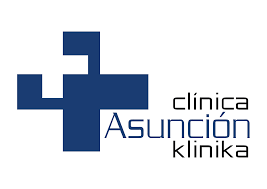 FEA. Lázaro Irán Alba Valdivia
Licenciado en Microbiología
Especialista en Análisis Clínicos
28 de febrero de 2023
Introducción
Objetivo
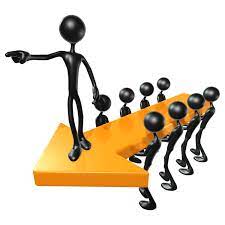 Realizar una puesta a punto sobre la recogida, transporte y conservación de las muestras para cultivo bacteriológico, según las distintas localizaciones y características de las muestras
¿Qué requisitos debe cumplir una buena muestra microbiológica?
Aspectos generales que se debe cumplir en el proceso de toma de muestra
Muestras clínicas recomendadas para los estudios microbiológicos más habituales
Muestras clínicas recomendadas para los estudios microbiológicos más habituales
Muestras clínicas recomendadas para los estudios microbiológicos más habituales
Muestras clínicas recomendadas para los estudios microbiológicos más habituales
Recipientes y sistemas de recogida y transporte de muestras microbiológicas
Deben ser estériles y con cierre a prueba de fugas
Pueden contener medio de transporte en gel, en líquido o no contener ningún medio (tubo seco)
Torundas diferentes materiales: algodón, alginato cálcico, dacrón, rayón o nylon. 
Torundas superficie de absorción: lisa o flocada
Torunda mango: rígido de madera, de aluminio o de plástico (rígido o flexible)
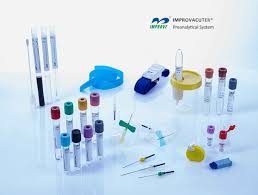 Envases más utilizados
Envases más utilizados
Recogida de muestras
De forma general se pueden realizar con torundas con medios de transporte en gel o líquido (excepto líquidos estériles o muestras quirúrgicas)

Muestras líquidas deben ser transportadas y procesadas prestando especial atención a la temperatura óptima y tiempos de almacenamiento: sangre, LCR, orina y BAL
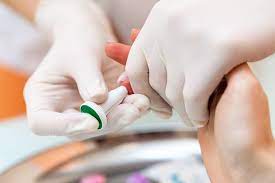 Consideraciones sobre la toma de muestras
Consideraciones sobre la toma de muestras
Consideraciones sobre la toma de muestras
Consideraciones sobre la toma de muestras gastrointestinales
Consideraciones sobre la toma de muestras genitourinarias y de ITS
Consideraciones sobre la toma de muestras genitourinarias y de ITS
Consideraciones sobre la toma de muestras del sistema nervioso central
Consideraciones sobre la toma de muestras de piel y tejidos blandos
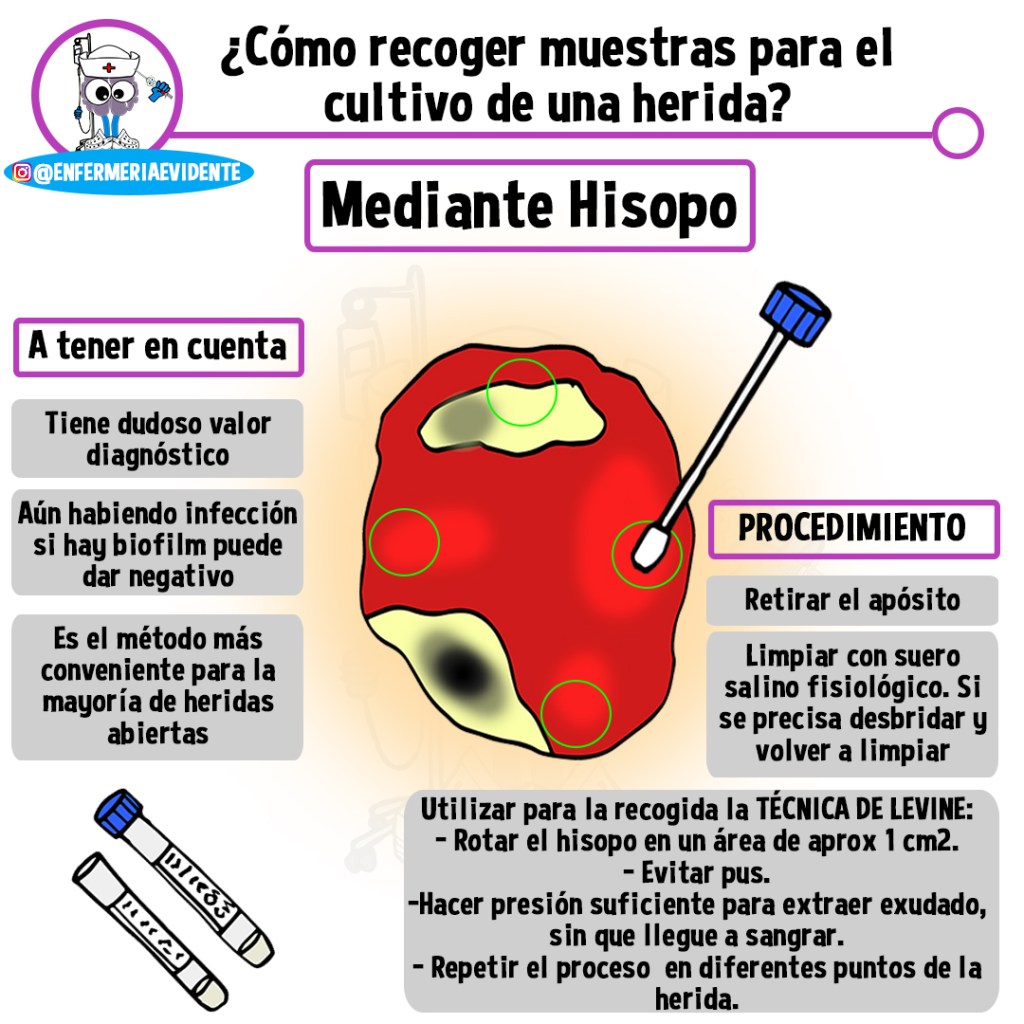 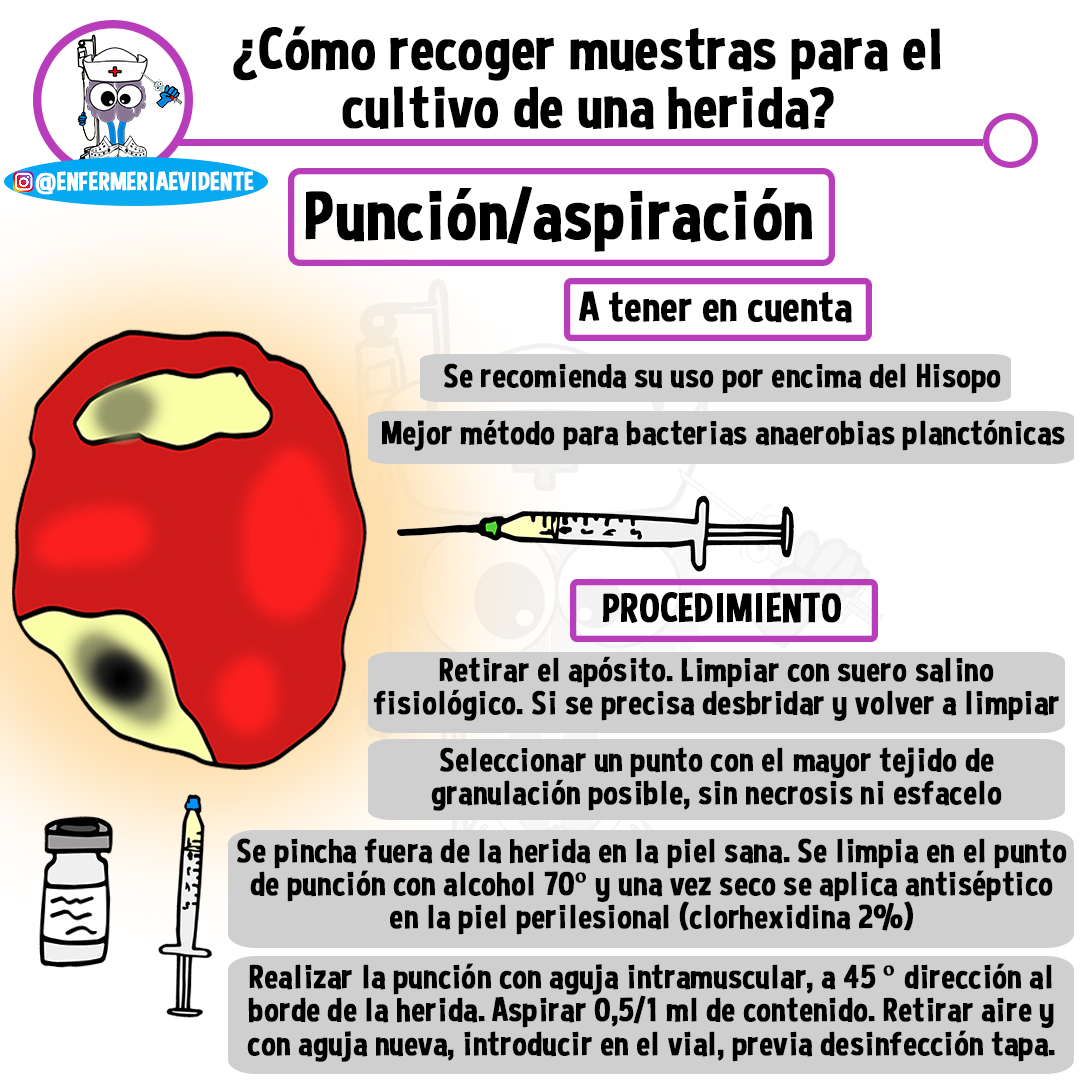 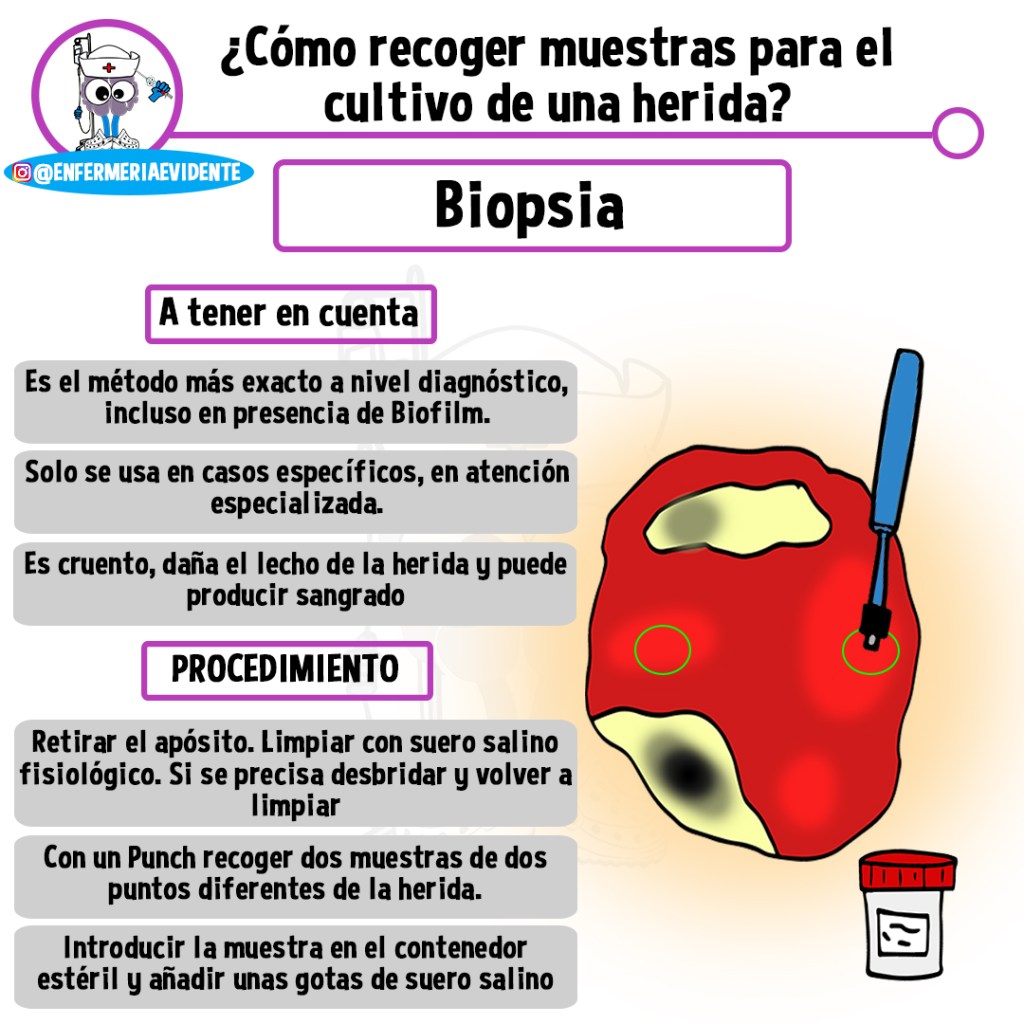 Consideraciones sobre la toma de muestras del tracto respiratorio superior
Consideraciones sobre la toma de muestras del tracto respiratorio inferior
Conservación de las muestras hasta su procesamiento
Deben enviarse lo más rápidamente posible al servicio de Microbiología
Shigella spp. N. gonorrhoeae, N. meningitidis, H. influenza, S. pneumoniae y bacterias anaerobias.
Se deben entregar antes de 15-30 minutos: pequeños volúmenes de líquido (1mL) o tejido (1cm)
Se podrán transportar a temperatura ambiente si el transporte es inmediato
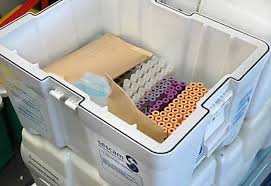 Conservación de las principales muestras si no pueden ser entregadas inmediatamente
Criterios de rechazo de muestra
Identificación incorrecta

Transporte/conservación inadecuado

Muestras de mala calidad para el cultivo

Tipo de muestra no adecuada para el estudio solicitado. (Cultivo de bacterias anaerobias)
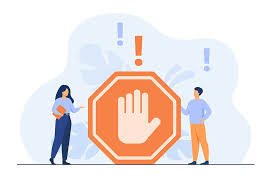 Identificación incorrecta
Muestra sin petición de pruebas

Muestra no/mal identificada

Datos de la muestra no coinciden con los datos del volante de petición
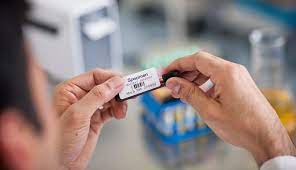 Transporte inadecuado
Medio de transporte, temperatura y/o tiempo inadecuados

Contenedor no estéril

Muestra en formol

Muestra derramada

Muestra enviada en jeringa con aguja
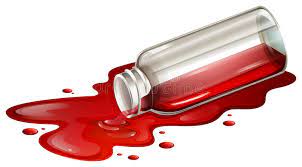 Muestras de mala calidad para el cultivo
Absceso perirectal o pilonidal (Excepto los obtenidos por punción)
Loquios
Vómito
Punta de sonda urinaria
Úlcera de decúbito y exudados nasales (Excepto para estudio de portadores de SARM)
Heces formes para coprocultivo
Esputo visiblemente contaminado con saliva
Exudados vaginales para aislamiento de Neisseria gonorrhoeae.
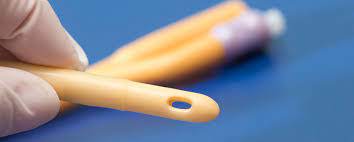 Muestras inadecuadas para cultivo anaerobio
Heces, hisopo rectal 

Muestras sin medio de transporte anaerobio.

Muestras de tracto respiratorio (excepto punción pulmonar o cepillado bronquial por catéter telescopado)

Muestras de tracto urogenital (excepto orina tomada por punción suprapúbica)
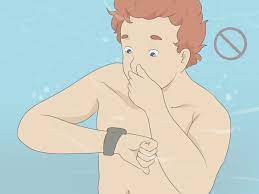 Conclusiones
Siempre que sea posible son preferibles las muestras tomadas por aspiración con jeringa y aguja que muestras en hisopo.
Si se sospecha de anaerobios se debe enviar la muestra en viales Portagerm (Pedir al laboratorio)
Las muestras deben ser transportadas inmediatamente, teniendo especial cuidado con las muestras obtenidas por métodos invasivos.
No son aceptables muestras derramadas, conservadas en formol, contaminadas con saliva, heces formes o enviadas en jeringa con aguja.
No se procesarán muestras de fácil obtención (orinas, esputos y muestras superficiales obtenidas con torunda) en las que se sospeche posible contaminación con microbiota saprófita del área de recogida.
En caso de rechazar una muestra se contactará siempre con facultativo para comunicar y solicitar una nueva muestra.
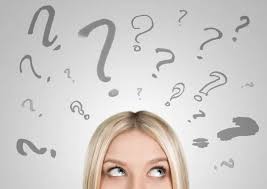 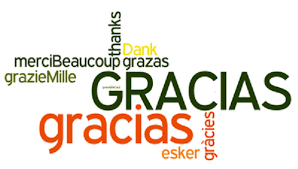